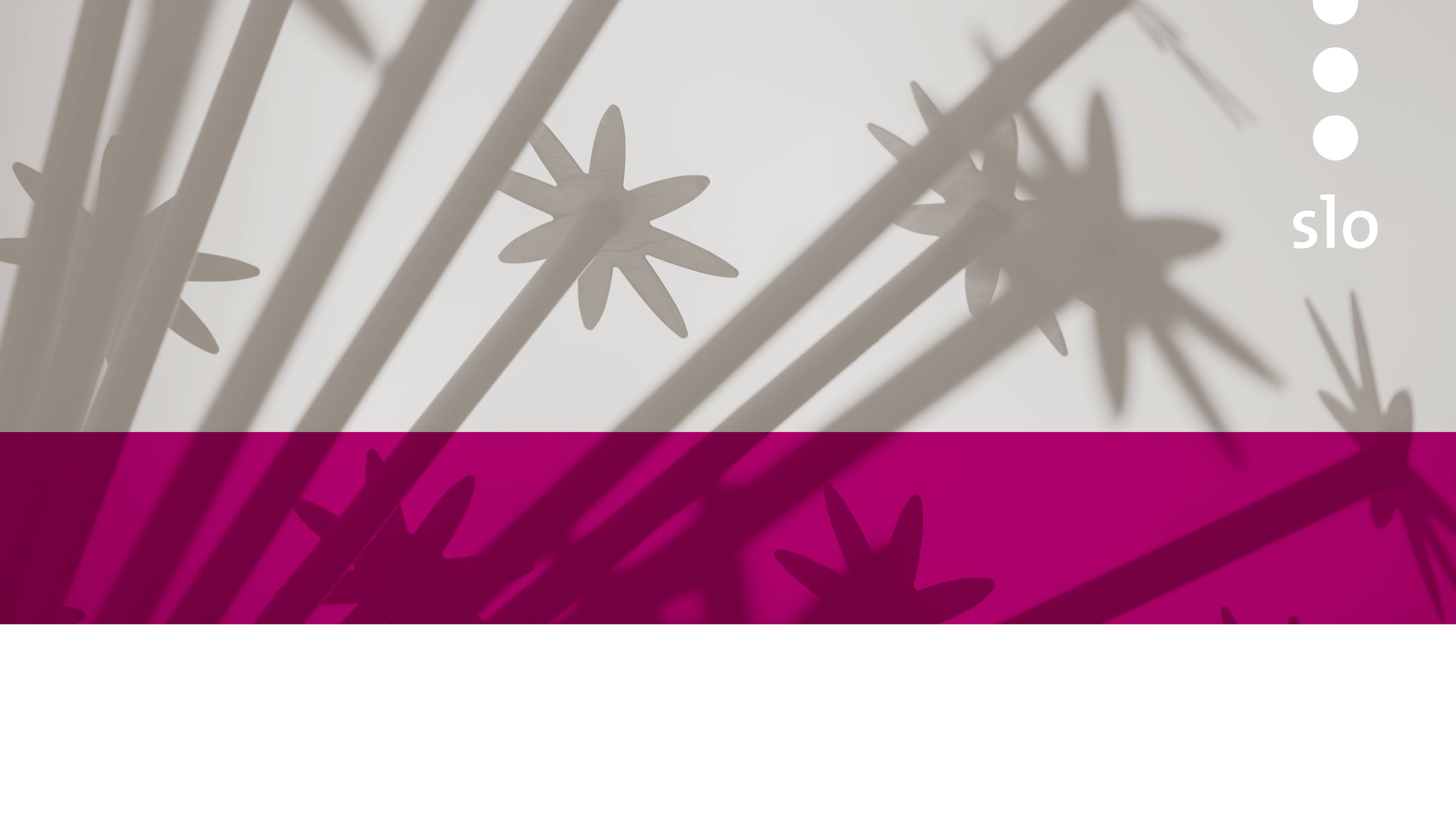 Conferentie Formatief toetsenOok bij jou in de klas en op school!
#formatieftoetsen2018
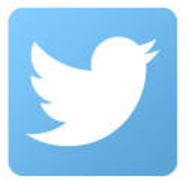 [Speaker Notes: UT UM – Formatief toetsen professionalisering waarin een trainingsmodule met videofragmenten wordt ontwikkeld met leraren om vaardig te worden in formatief toetsen. VO-Raad, HU, WUR, SLO zijn een meerjarig traject gestart waarbij in leernetwerken op schoolleiders en leraarniveau wordt gewerkt aan het inbedden van formatief lesgeven in de klas. Drie netwerken, totaal 28 scholen.]
Formatief ...
Formatief toetsen
							Toetsen om van te leren
			
			Formatieve assessment	


	Formatieve evaluatie	
							Formatief lesgeven
Werken aan groei
Formatief toetsen
								Toetsen om van te leren
			Formatieve assessment	
Een cyclisch proces waarbij informatie wordt verzameld over het leerproces en de prestaties van leerlingen, gekoppeld aan leerdoelen. Hierdoor hebben leerling en leraar inzicht in de sterke punten en in de ontwikkelpunten van de leerling, waardoor zij in dialoog passende vervolgbeslissingen kunnen nemen, gericht op verder leren.

	Formatieve evaluatie	
							Formatief lesgeven
Formatief evalueren: een middel om...
...de motivatie en betrokkenheid te vergroten in de les.
...de vakinhoudelijke ontwikkeling van leerlingen te stimuleren.
...zelfsturend leren van leerlingen te ontwikkelen.
...zelf beter zicht te krijgen op de ontwikkeling van leerlingen.
...minder summatief te hoeven toetsen.